Chromebook 開機
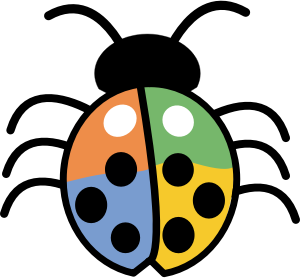 打開Chromebook
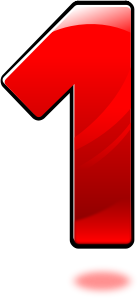 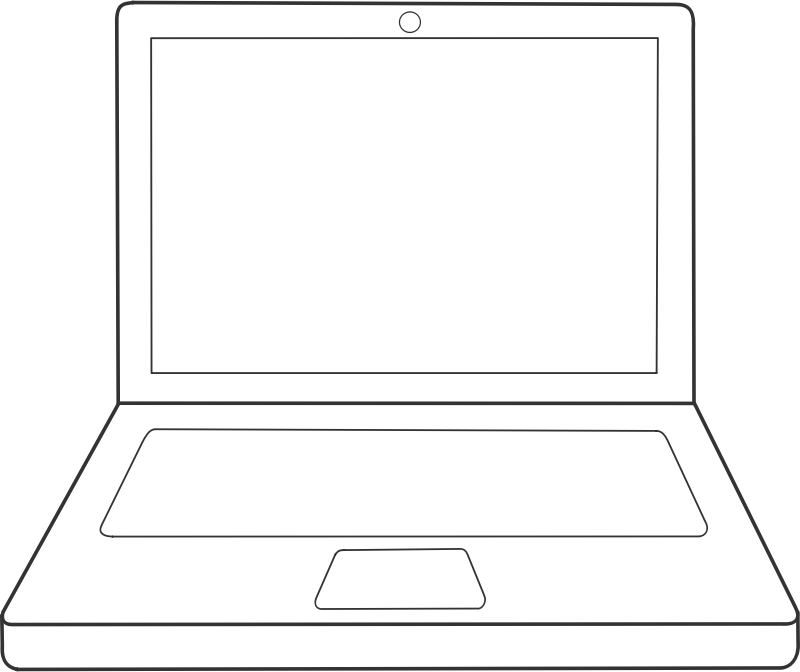 2
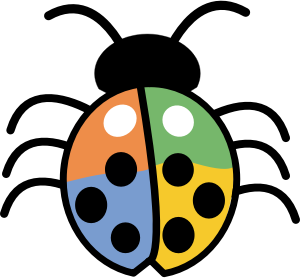 在鍵盤左上方有一個電源鍵
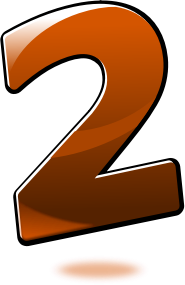 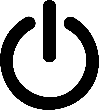 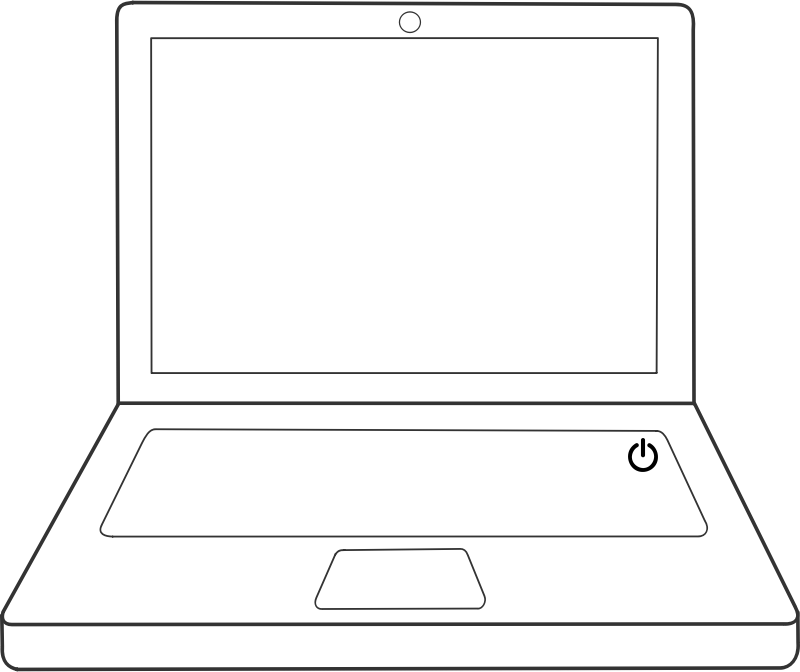 3
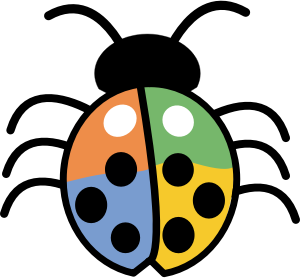 按   之後即可開機
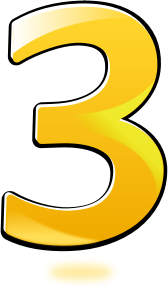 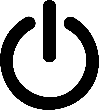 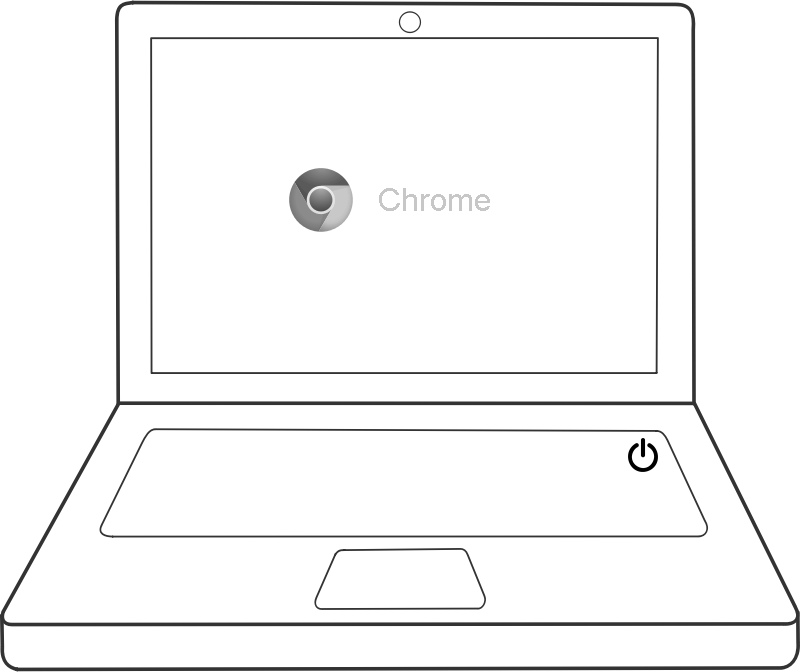 4